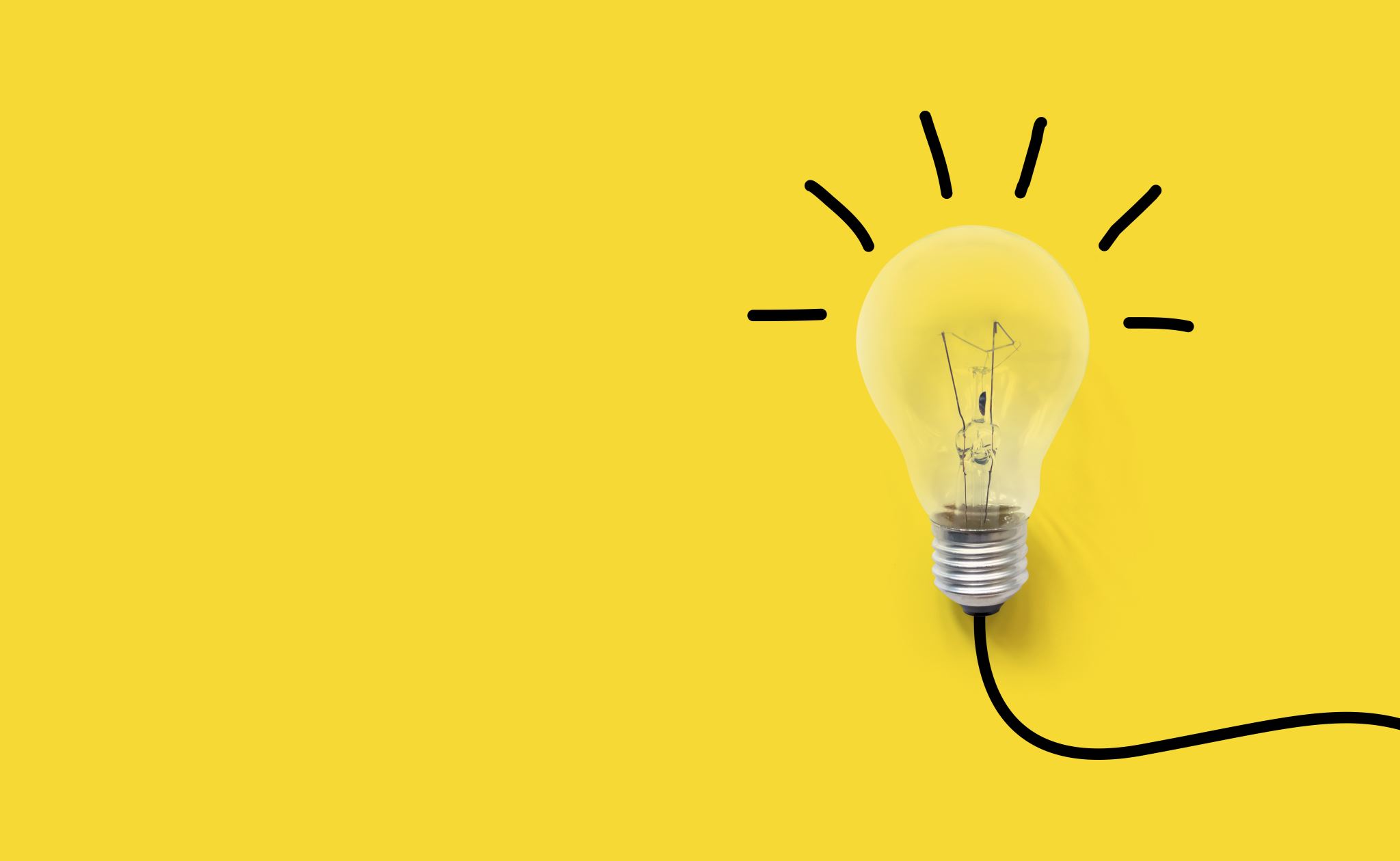 引言
士10:6 以色列人又行耶和华眼中看为恶的事，去侍奉诸巴力和亚斯他录。······7 耶和华的怒气向以色列人发作，就把他们交在非利士人和亚扪人的手中。······15 以色列人对耶和华说：“我们犯罪了，任凭你随意待我们吧！只求你今日拯救我们。”16 以色列人就除掉他们中间的外邦神，侍奉耶和华。······17 当时亚扪人聚集，安营在基列。以色列人也聚集，安营在米斯巴。18 基列的民和众首领彼此商议，说：“谁能先去攻打亚扪人，谁必作基列一切居民的领袖。”
耶弗他被弃绝（士11:1-3）
1 基列人耶弗他是个大能的勇士，是妓女的儿子。耶弗他是基列所生的。2 基列的妻也生了几个儿子。他妻所生的儿子长大了，就赶逐耶弗他，说：“你不可在我们父家承受产业，因为你是妓女的儿子。”3 耶弗他就逃避他的弟兄，去住在陀伯地，有些匪徒到他那里聚集，与他一同出入。
申23:2 私生子不可入耶和华的会，他的子孙直到十代，也不可入耶和华的会。
耶弗他被立作领袖（士11:4-11）
4 过了些日子，亚扪人攻打以色列。5 亚扪人攻打以色列的时候，基列的长老到陀伯地去，要叫耶弗他回来。6 对耶弗他说：“请你来作我们的元帅，我们好与亚扪人争战。”7 耶弗他回答基列的长老说：“从前你们不是恨我、赶逐我出离父家吗？现在你们遭遇急难为何到我这里来呢？” 8 基列的长老回答耶弗他说：“现在我们到你这里来，是要你同我们去，与亚扪人争战，你可以作基列一切居民的领袖。”9 耶弗他对基列的长老说：“你们叫我回去，与亚扪人争战，耶和华把他交给我，我可以作你们的领袖吗？” 10 基列的长老回答耶弗他说：“有耶和华在你我中间作见证，我们必定照你的话行。” 11 于是耶弗他同基列的长老回去，百姓就立耶弗他作领袖、作元帅。耶弗他在米斯巴将自己的一切话，陈明在耶和华面前。
林前1:26-29
弟兄们哪，可见你们蒙召的，按着肉体有智慧的不多，有能力的不多，有尊贵的也不多。神却拣选了世上愚拙的，叫有智慧的羞愧；又拣选了世上软弱的，叫那强壮的羞愧。神也拣选了世上卑贱的，被人厌恶的，以及那无有的，为要废掉那有的，使一切有血气的，在神面前一个也不能自夸。
耶弗他首次打发使者去见亚扪人的王（士11:12-13）
12 耶弗他打发使者去见亚扪人的王，说：“你与我有什么相干，竟来到我国中攻打我呢？”13 亚扪人的王回答耶弗他的使者说：“因为以色列人从埃及上来的时候，占据我的地，从亚嫩河到雅博河，直到约旦河。现在你要好好地将这地归还吧！”

申2:9 耶和华吩咐我说：‘不可扰害摩押人，也不可与他们争战。他们的地，我不赐给你为业，因我已将亚珥赐给罗得的子孙为业。······18 ‘你今天要从摩押的境界亚珥经过，19 走近亚扪人之地，不可扰害他们，也不可与他们争战。亚扪人的地，我不赐给你们为业，因我已将那地赐给罗得的子孙为业。’
民21:21 以色列人差遣使者去见亚摩利人的王西宏，说：22 “求你容我们从你的地经过，我们不偏入田间和葡萄园，也不喝井里的水，只走大道，直到过了你的境界。”23 西宏不容以色列人从他的境界经过，就招聚他的众民出到旷野，要攻击以色列人，到了雅杂，与以色列人争战。24 以色列人用刀杀了他，得了他的地，从亚嫩河到雅博河，直到亚扪人的境界，因为亚扪人的境界多有坚垒。
耶弗他第二次打发使者去见亚扪人的王（士11:14-28）
14 耶弗他又打发使者去见亚扪人的王，15 对他说：“耶弗他如此说：以色列人并没有占据摩押地和亚扪人的地。16 以色列人从埃及上来，乃是经过旷野到红海，来到加低斯，17 就打发使者去见以东王，说：‘求你容我从你的地经过。’以东王却不应允。又照样打发使者去见摩押王，他也不允准，以色列人就住在加低斯。18 他们又经过旷野，绕着以东和摩押地，从摩押地的东边过来，在亚嫩河边安营，并没有入摩押的境内，因为亚嫩河是摩押的边界。19 以色列人打发使者去见亚摩利王西宏，就是希实本的王，对他说：‘求你容我们从你的地经过，往我们自己的地方去。’ 20 西宏却不信服以色列人，不容他们经过他的境界，乃招聚他的众民，在雅杂安营，与以色列人争战。
21 耶和华以色列的神，将西宏和他的众民都交在以色列人手中，以色列人就击杀他们，得了亚摩利人的全地：22 从亚嫩河到雅博河，从旷野直到约旦河。23 耶和华以色列的神，在他百姓以色列面前赶出亚摩利人，你竟要得他们的地吗？24 你的神基抹所赐你的地，你不是得为业吗？耶和华我们的神在我们面前所赶出的人，我们就得他的地。25 难道你比摩押王西拨的儿子巴勒还强吗？他曾与以色列人争竞，或是与他们争战吗？26 以色列人住希实本和属希实本的乡村，亚罗珥和属亚罗珥的乡村，并沿亚嫩河的一切城邑，已经有三百年了。在这三百年之内，你们为什么没有取回这些地方呢？27 原来我没有得罪你，你却攻打我，恶待我。愿审判人的耶和华，今日在以色列人和亚扪人中间判断是非。”28 但亚扪人的王不肯听耶弗他打发人说的话。
耶弗他的许愿（士11:29-33）
29 耶和华的灵降在耶弗他身上，他就经过基列和玛拿西，来到基列的米斯巴，又从米斯巴来到亚扪人那里。30 耶弗他就向耶和华许愿，说：“你若将亚扪人交在我手中，31 我从亚扪人那里平平安安回来的时候，无论什么人，先从我家门出来迎接我，就必归你，我也必将他献上为燔祭。”32 于是耶弗他往亚扪人那里去，与他们争战；耶和华将他们交在他手中，33 他就大大杀败他们，从亚罗珥到米匿，直到亚备勒基拉明，攻取了二十座城。这样，亚扪人就被以色列人制伏了。
民30:2 人若向耶和华许愿或起誓，要约束自己，就不可食言，必要按口中所出的一切话行。
传5:2 你在神面前不可冒失开口，······4 你向神许愿，偿还不可迟延，······5 你许愿不还，不如不许。

太5:33 ······说：‘不可背誓，所起的誓，总要向主谨守。’ 
雅5:12 ······不可指着天起誓，也不可指着地起誓，无论何誓都不可起。你们说话，是就说是，不是就说不是，免得你们落在审判之下。
申18:9 “你到了耶和华你神所赐之地，那些国民所行可憎恶的事，你不可学着行。10 你们中间不可有人使儿女经火，也不可有占卜的、观兆的、用法术的、行邪术的、11 用迷术的、交鬼的、行巫术的、过阴的。12 凡行这些事的，都为耶和华所憎恶，因那些国民行这可憎恶的事，所以耶和华你的神将他们从你面前赶出。

弥6:6 我朝见耶和华，在至高神面前跪拜，当献上什么呢？岂可献一岁的牛犊为燔祭吗？7 耶和华岂喜悦千千的公羊，或是万万的油河吗？我岂可为自己的罪过献我的长子吗？为心中的罪恶献我身所生的吗？8 世人哪，耶和华已指示你何为善，他向你所要的是什么呢？只要你行公义，好怜悯，存谦卑的心，与你的神同行。
王下3:26 摩押王见阵势甚大，难以对敌，就率领七百拿刀的兵，要冲过阵去到以东王那里，却是不能，27 便将那应当接续他作王的长子，在城上献为燔祭。以色列人遭遇耶和华的大怒，于是三王离开摩押王，各回本国去了。

士11:31 我从亚扪人那里平平安安回来的时候，无论什么人，先从我家门出来迎接我，就必归你，我也必将他献上为燔祭。
耶弗他的愁苦（士11:34-40）
34 耶弗他回米斯巴到了自己的家。不料，他女儿拿着鼓跳舞出来迎接他，是他独生的，此外无儿无女。35 耶弗他看见她，就撕裂衣服，说：“哀哉！我的女儿啊，你使我甚是愁苦，叫我作难了，因为我已经向耶和华开口许愿，不能挽回。”36 他女儿回答说：“父啊，你既向耶和华开口，就当照你口中所说的向我行，因耶和华已经在仇敌亚扪人身上为你报仇。” 37 又对父亲说：“有一件事求你允准：容我去两个月，与同伴在山上，好哀哭我终为处女。”38 耶弗他说：“你去吧！”就容她去两个月。她便和同伴去了，在山上为她终为处女哀哭。39 两月已满，她回到父亲那里，父亲就照所许的愿向她行了。女儿终身没有亲近男子。40 此后以色列中有个规矩，每年以色列的女子去为基列人耶弗他的女儿哀哭四天。
创22: 9 他们到了神所指示的地方，亚伯拉罕在那里筑坛，把柴摆好，捆绑他的儿子以撒，放在坛的柴上。······13 亚伯拉罕举目观看，不料，有一只公羊，两角扣在稠密的小树中，亚伯拉罕就取了那只公羊来，献为燔祭，代替他的儿子。14 亚伯拉罕给那地方起名叫耶和华以勒（意思就是“耶和华必预备”），直到今日人还说：“在耶和华的山上必有预备。”
士11:30 耶弗他就向耶和华许愿，说：“你若将亚扪人交在我手中，31 我从亚扪人那里平平安安回来的时候，无论什么人，先从我家门出来迎接我，就必归你，我也必将他献上为燔祭。”
结语
利5:4 或是有人嘴里冒失发誓要行恶、要行善，无论人在什么事上冒失发誓，他却不知道，一知道了，就要在这其中的一件上有了罪。5 他有了罪的时候，就要承认所犯的罪，6 并要因所犯的罪，把他的赎愆祭牲，就是羊群中的母羊，或是一只羊羔，或是一只山羊，牵到耶和华面前为赎罪祭。至于他的罪，祭司要为他赎了。

约翰一书1:9 我们若认自己的罪，神是信实的，是公义的，必要赦免我们的罪，洗净我们一切的不义。
约8:31 耶稣对信他的犹太人说：“你们若常常遵守我的道，就真是我的门徒。32 你们必晓得真理，真理必叫你们得以自由。”······36 所以天父的儿子若叫你们自由，你们就真自由了。

提后2:25 用温柔劝戒那抵挡的人，或者神给他们悔改的心，可以明白真道，26 叫他们这已经被魔鬼任意掳去的，可以醒悟，脱离他的网罗。······13 我们纵然失信，他仍是可信的，因为他不能背乎自己。